2019년 띠앗 11월호
우리 본당 알아보기
본당 이름 :
본당 역사
본당 주보 성인(축일)
성당로고와 의미
우리 본당의 자랑거리
본당에서 가장 예쁜 곳(사진)
청년회의 이름 & 자랑하기
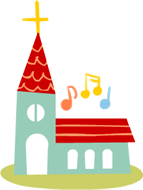